ISOLATION PRECAUTIONS
ISOLATION
The  separation  of  a  person  with  infectious  disease  from  contact  with  other  human  beings for  the  period  of  communicability

MC-ICD-P/22
Transmission-Based Precautions
Airborne Precautions
Droplet Precautions
Contact Precautions
AIRBORNE                 PRECAUTIONS
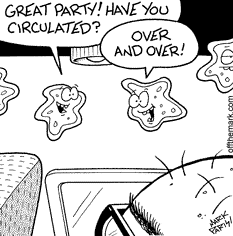 Causative agents of diseases under airborne precaution are less than 5 μm, thus can be carried away by air currents
DISEASES UNDER AIRBORNE PRECAUTION
Measles

Tuberculosis (Pulmonary/Laryngeal)

Varicella
AIRBORNE PRECAUTIONS
Patient Placement

Single room with negative air pressure


12 air exchanges per hour(MOH)


Room door closed
MC-ICD-P/43
AIRBORNE PRECAUTIONS
Protection for HCW

Standard Precautions
N95 respirator
Patient Transport

 Limit movement
 Mask the patient
	 with surgical mask
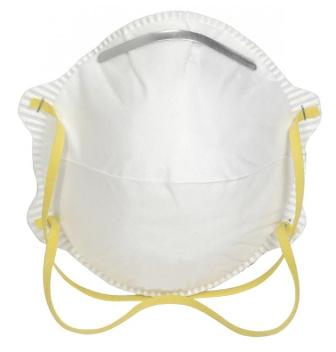 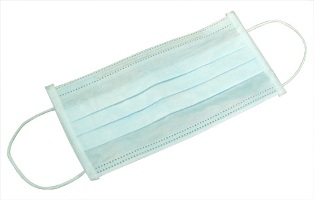 AIRBORNE PRECAUTIONS
N95 mask is single use
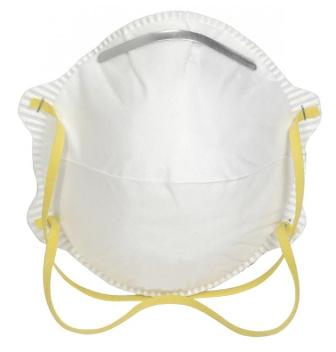 FIT TEST
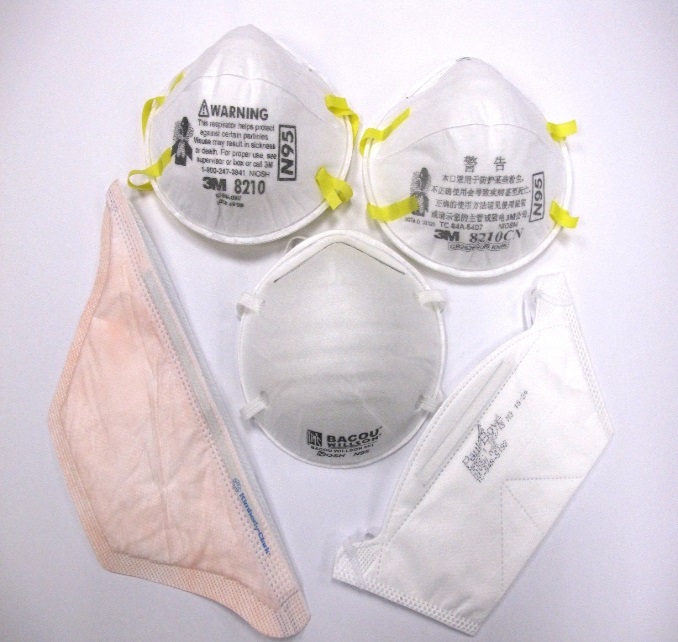 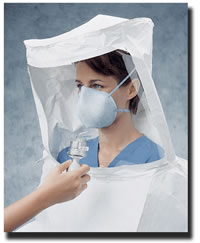 MC-ICD-P/26
For Airborne Precautions
N95 respirator
Well sealed check
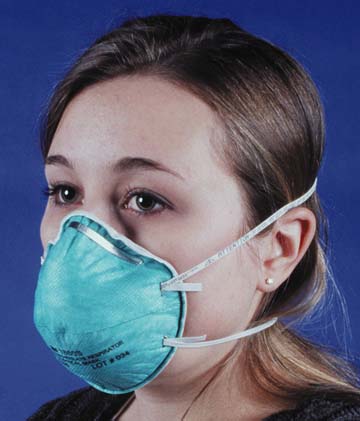 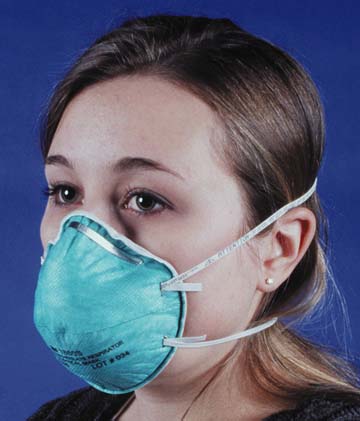 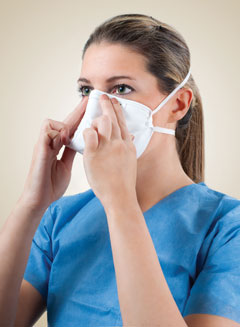 MC-ICD-P/05
[Speaker Notes: Proper fit testing is important to maximize the effectiveness of the mask
An N95 respirator will ONLY offer maximally effective protection if it has been tested to show that it fits well.  
If the respirator has a bad fit, inhaled air can leak around the edges and be inhaled without going through the filter.  
If the respirator has been fit tested, and the edges seal well to the face, inhaled air goes through the filter allowing the majority of the microorganisms and particulate matter to be filtered out of the air before it is inhaled]
Powered Air purifying respirator(PAPR)
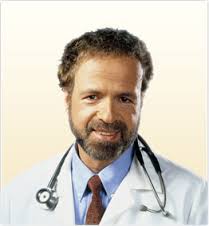 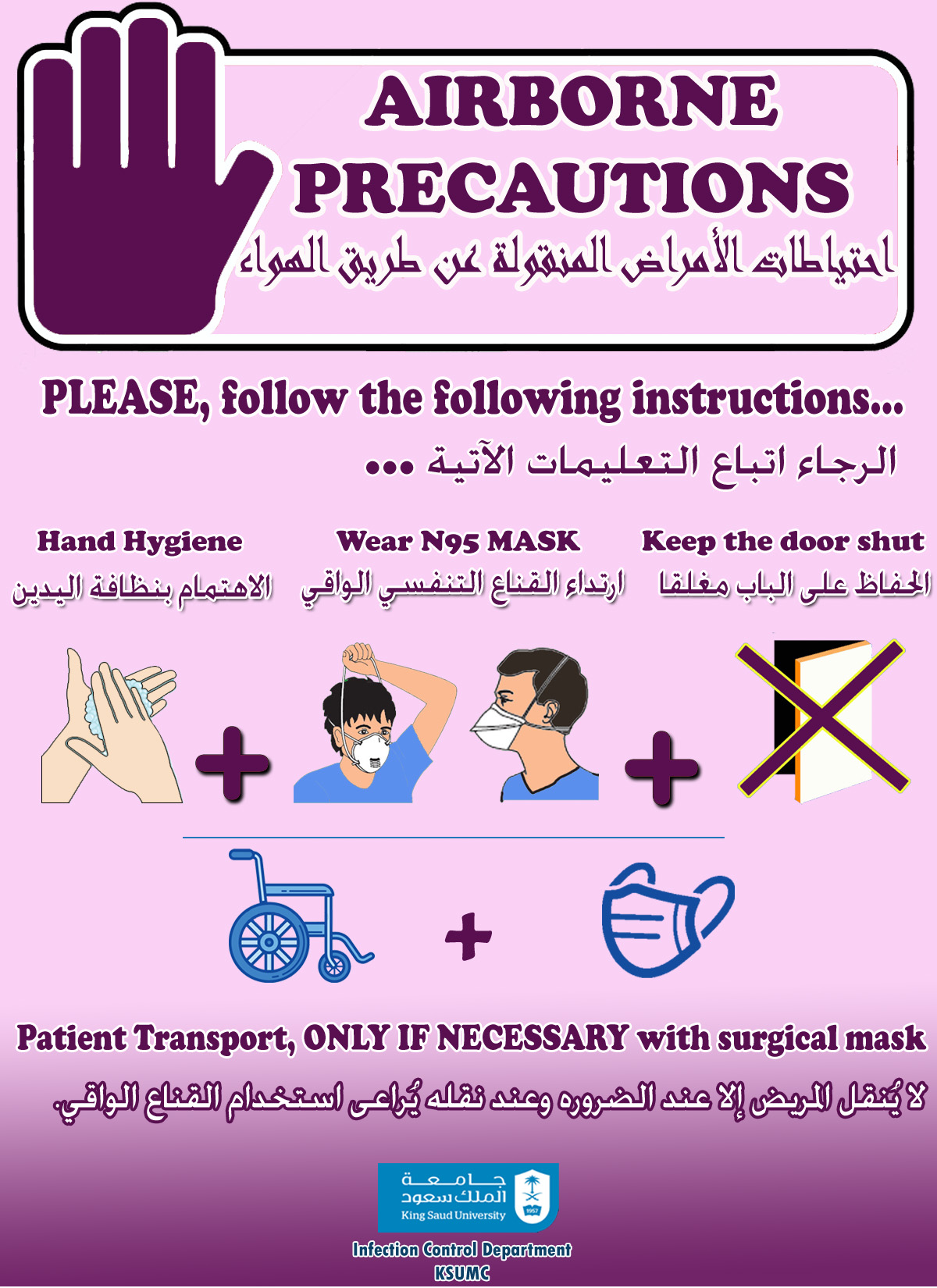 13
AIRBORNE PRECAUTIONS
14
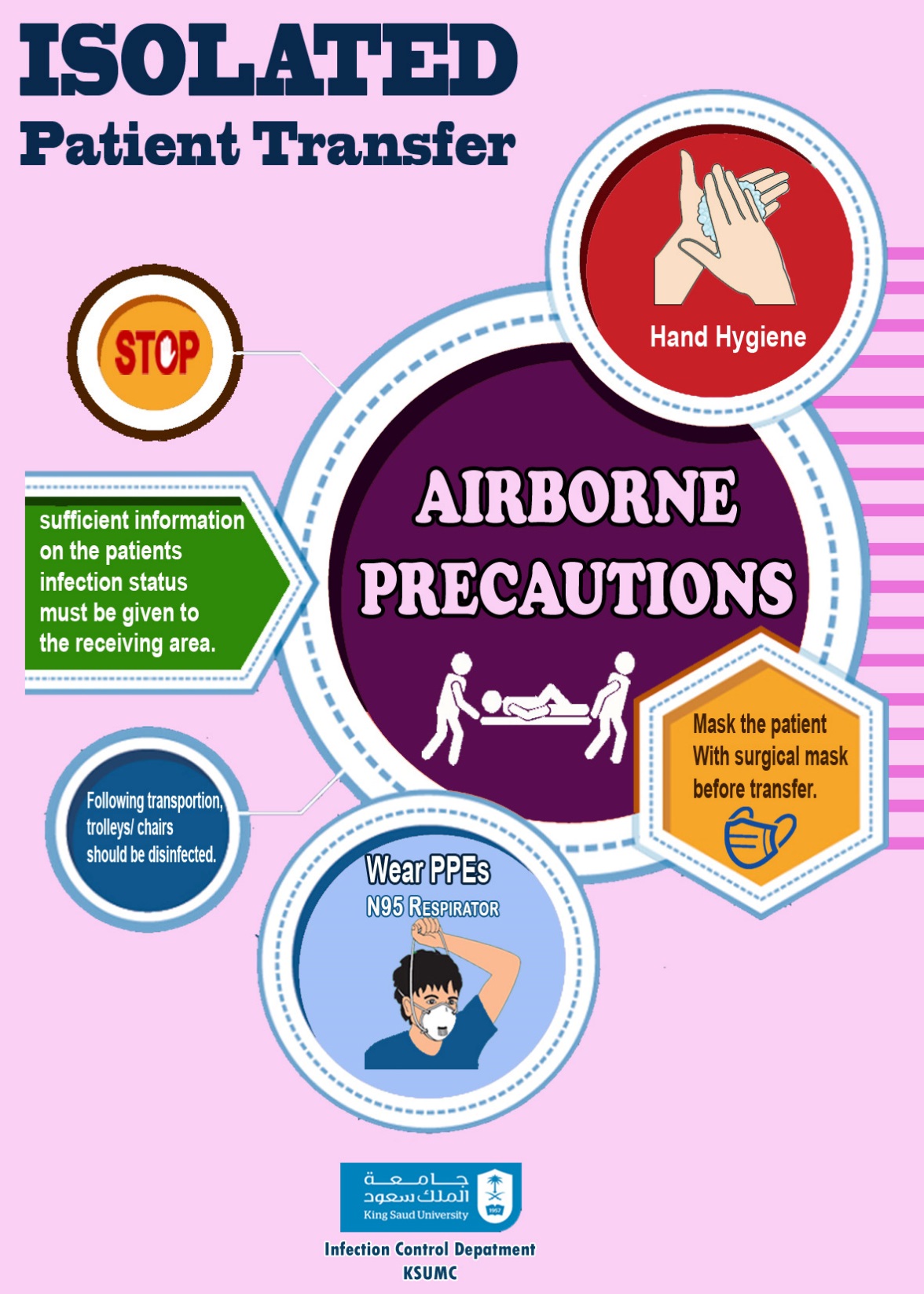 Discontinuation of isolation precautions
Tuberculosis

Laryngeal/Pulmonary TB with positive smear sputum sample for acid fast bacilli is transmitted by airborne.

After 2 weeks from starting effective treatment, 3 sputum samples (with 8 hours in between & at least one  morning sample) should be negative to discontinue the isolation.

MC-ICD-P/19
DROPLET PRECAUTIONS
Causative agents of diseases under droplet precaution are greater than 5 μm. They can travel up to 3 feet (1mtr)
DISEASES UNDER DROPLET PRECAUTION
Haemophilus influenzae type B disease, including meningitis, pneumonia, epiglottis and sepsis

Streptococcal (group A) pharyngitis, scarlet fever in infants and young children

Influenza, Mumps
DROPLET PRECAUTIONS
Patient placement

Private room

Cohort nursing
DROPLET PRECAUTIONS
Protection for HCW

Standard precautions
Surgical mask if working within 3 feet of the patient

Patient Transport

Limit movement
Mask the patient with
  surgical mask
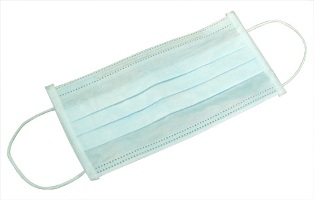 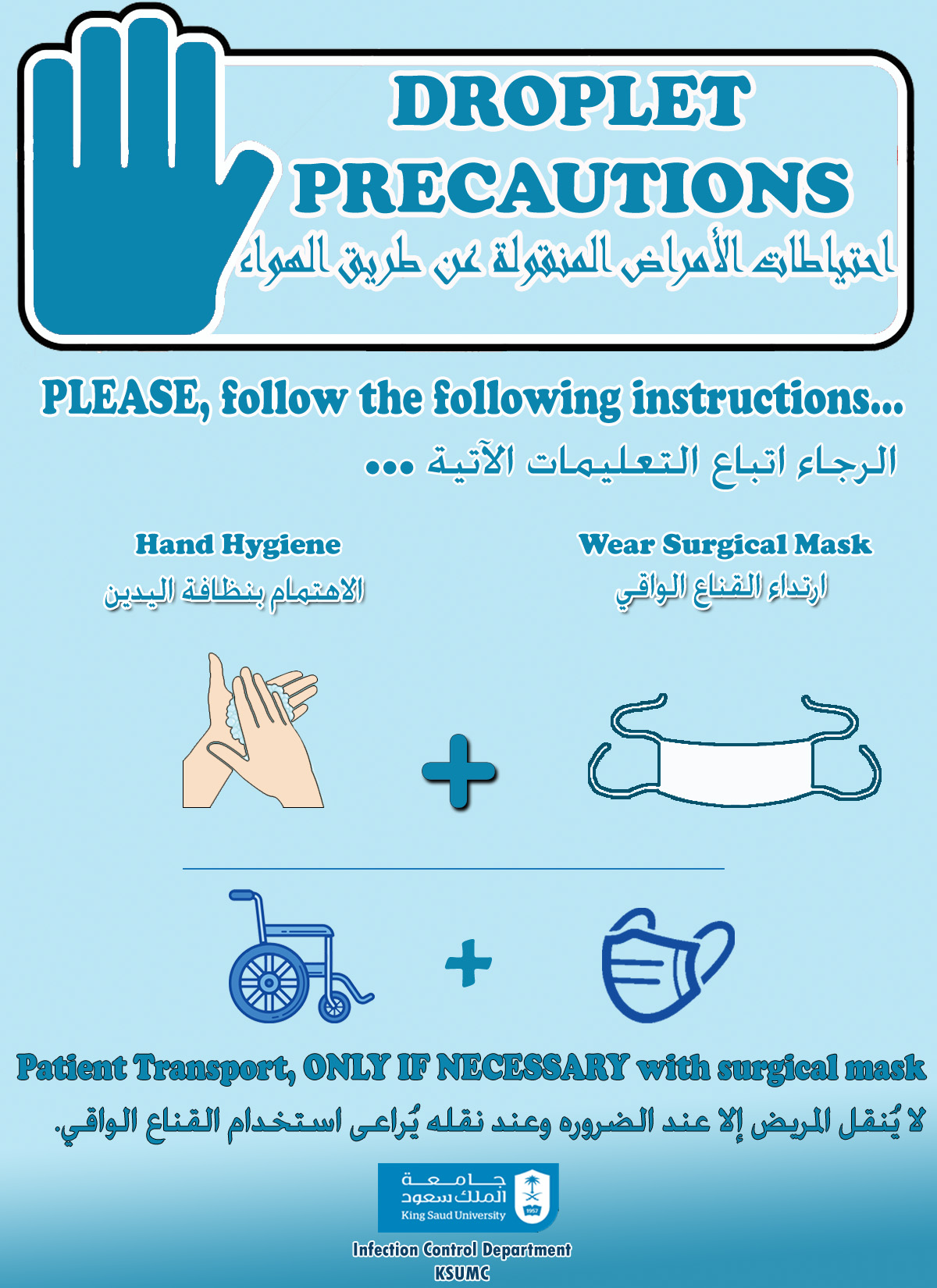 21
DROPLET PRECAUTIONS
22
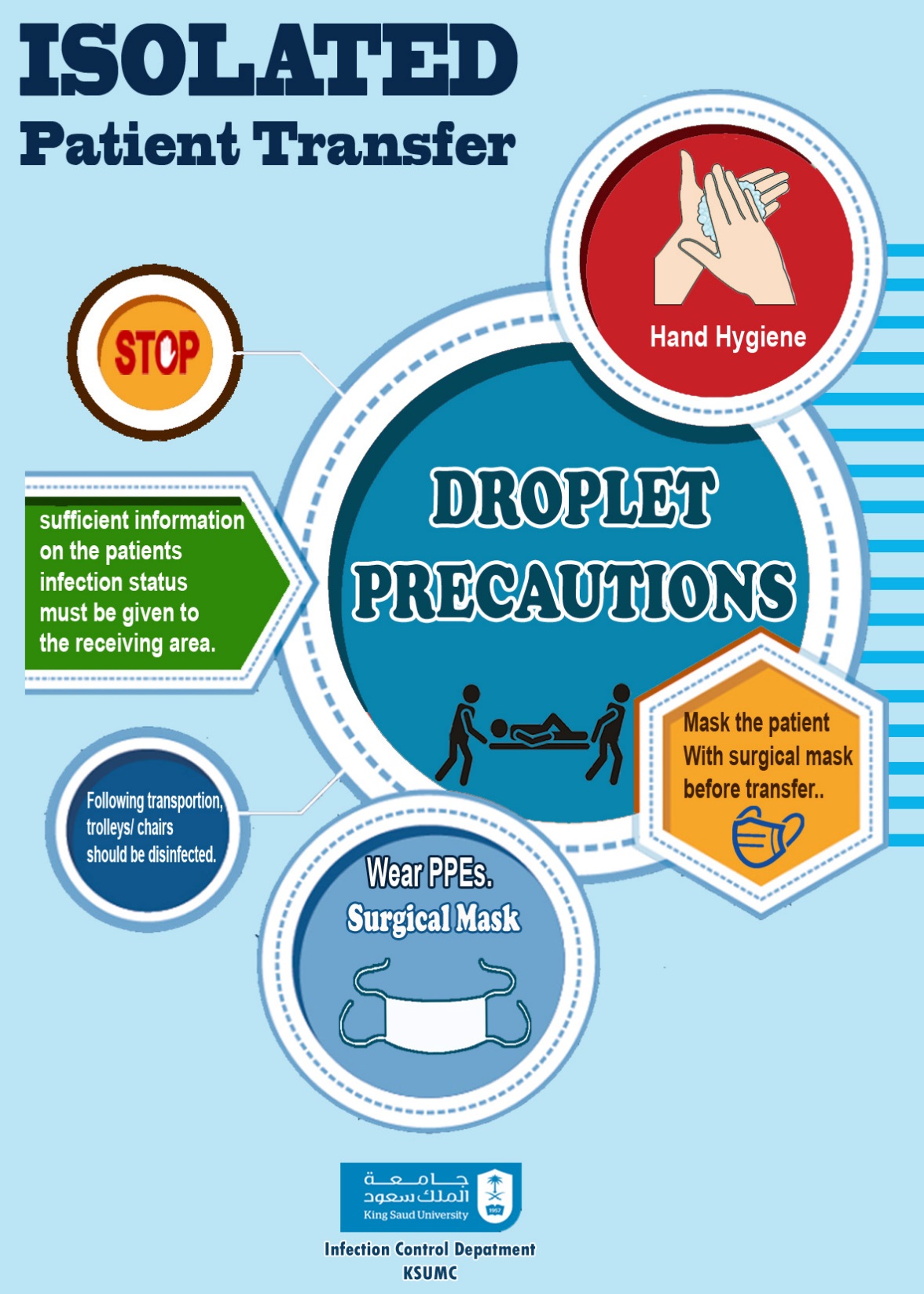 Discontinuation of isolation precautions
Influenza

24 h after resolution of fever, provided 
■ Have received 72 hours of anti-influenza 
 OR
■ 5 days have elapsed since onset of symptoms. 
NO need to repeating the nasopharyngeal swab.

Performing aerosol-generating procedures:
Standard & airborne precautions are recommended
MC-ICD-P/02
CONTACT PRECAUTIONS
Use In addition to standard precaution, for patients known or suspected to have serious illness transmitted through contact
CONTACT PRECAUTIONS
Direct Contact Transmission
In-Direct Contact
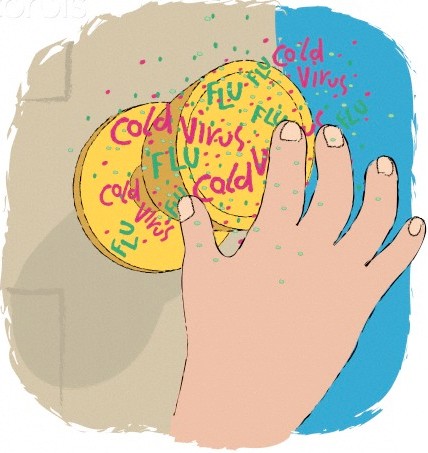 DISEASES UNDER CONTACT PRECAUTION
Multi-drug resistant microorganisms (MDRO’s), VRE, MRSA, ESBL, B.cepacia

RSV infection in infants, young childrena nd immunocompromised patients
Clostridium defficile enterocolitis
CONTACT PRECAUTIONS
Patient placement

Private room

Cohort nursing
CONTACT PRECAUTIONS
Protection for HCW

Handwashing
Gloves
Gown 

Patient Transport

Limit movement
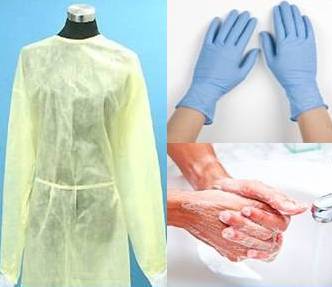 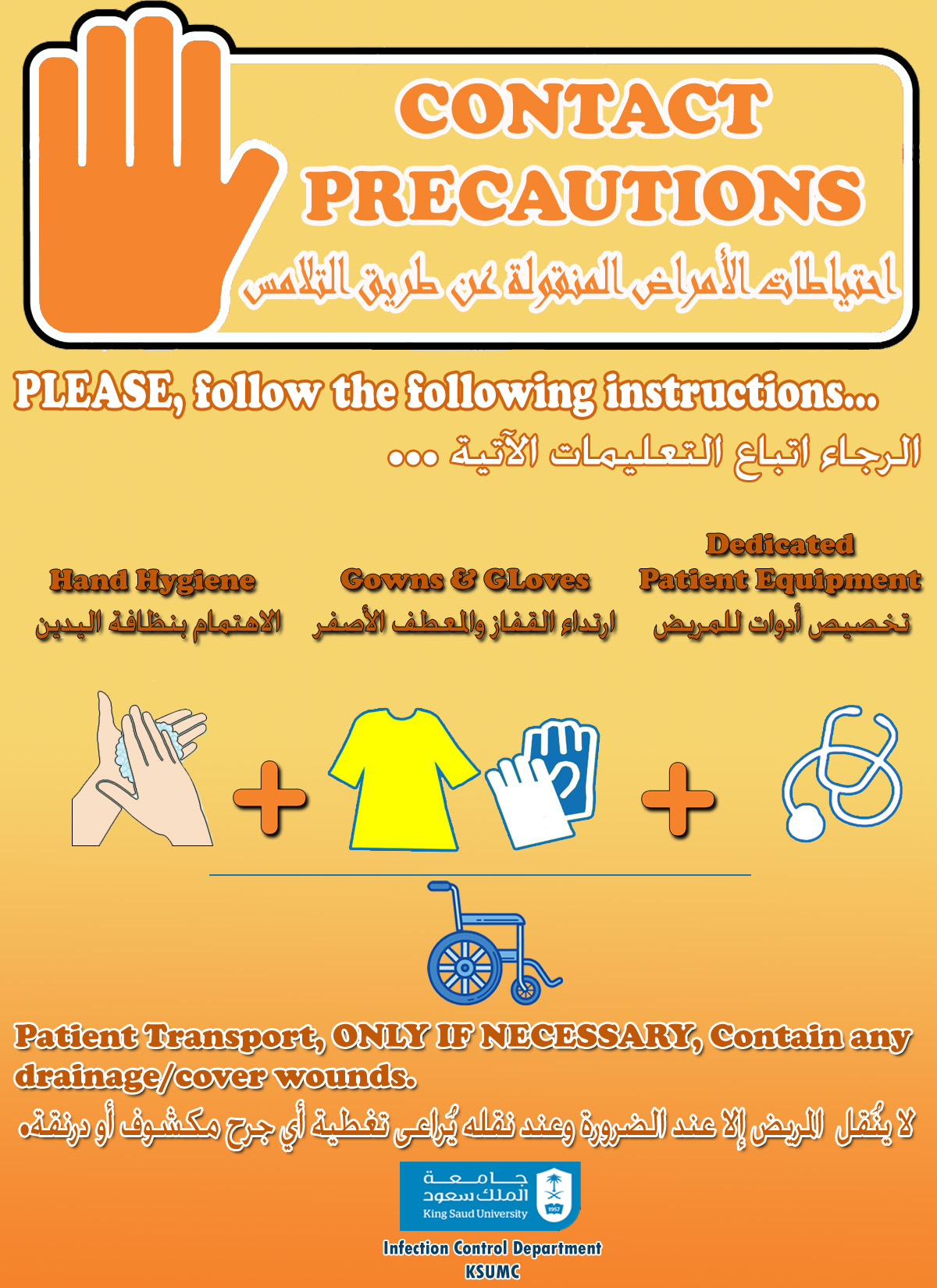 30
CONTACT PRECAUTIONS
31
Discontinuation of isolation precautions
MDRO

All Colonization/Infection patients with MDRO  should be under Contact Isolation.

Isolation can be discontinued after receiving 3 negative lab result 48hrs after antimicrobial discontinuation
MC-ICD-P/23 &44
EMPIRIC ISOLATION PRECAUTIONS
The risk of infection transmission may be highest before a definitive  diagnosis can be reached

Therefore, patients with certain clinical syndromes should be isolated empirically until we have  a  definitive diagnosis.
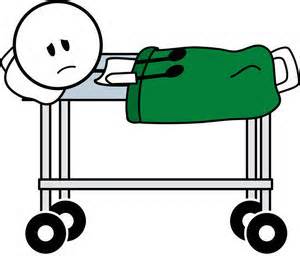 THANK YOU!!!!